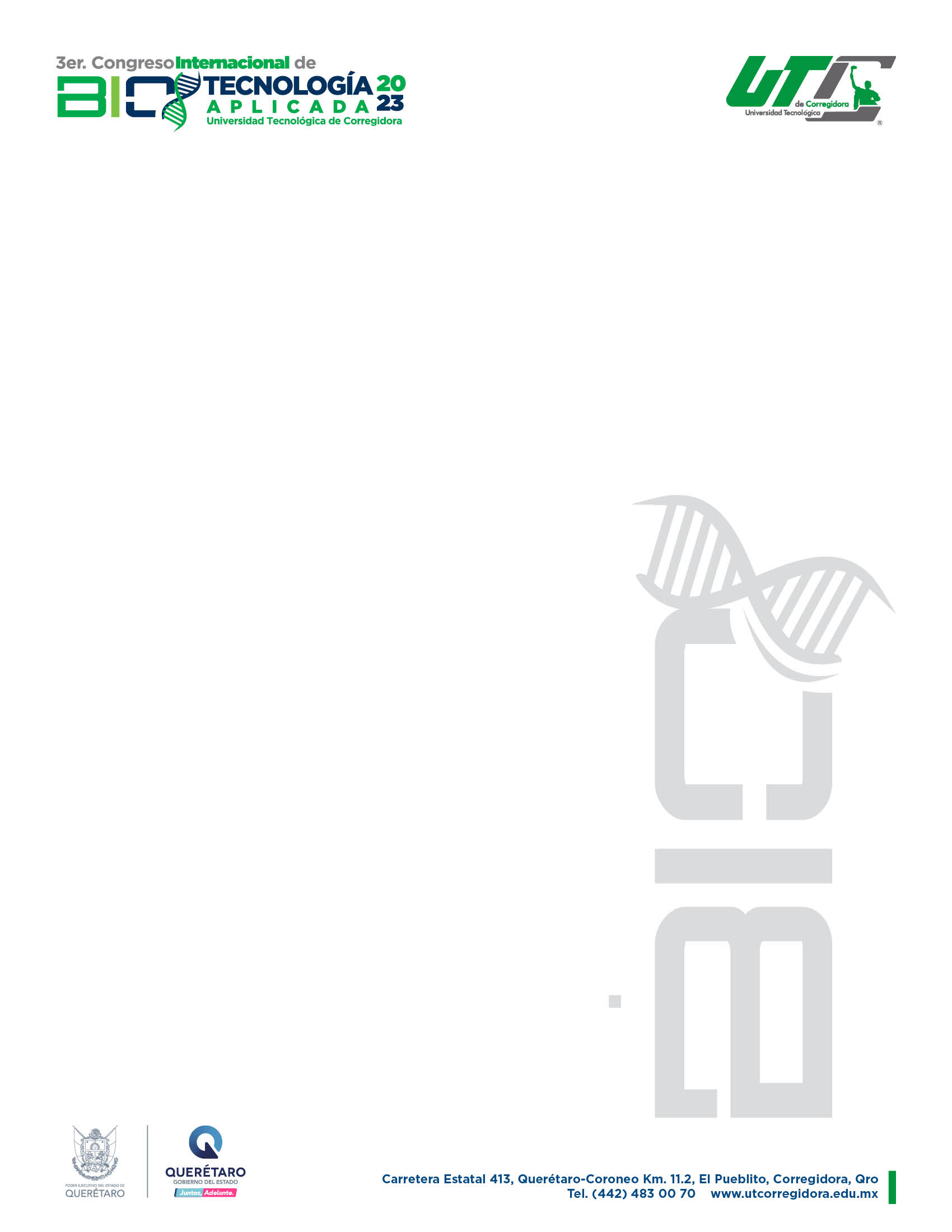 Titulo del trabajo
Nombre de los integrantes
UNIVERSIDAD / CENTRO DE INVESTIGACIÓN
II. MATERIALES Y MÉTODOS
I. INTRODUCCIÓN
XXXXXXX
XXXXXXX
II. ANTECEDENTES
XXXXXXX
II. RESULTADOS Y DISCUSIÓN
XXXXXXX
VI. REFERENCIAS
V. CONCLUSIONES
XXXXXXX
XXXXXXX
AGRADECIMIENTOS
XXXXXXX